Benefits of Chartering a Key Club
For Kiwanis Clubs
By The Kiwanis Family Relations Committee
Support & Inspire Leaders
Act as a mentor and friend to Key Clubbers
Watch them grow and develop as leaders
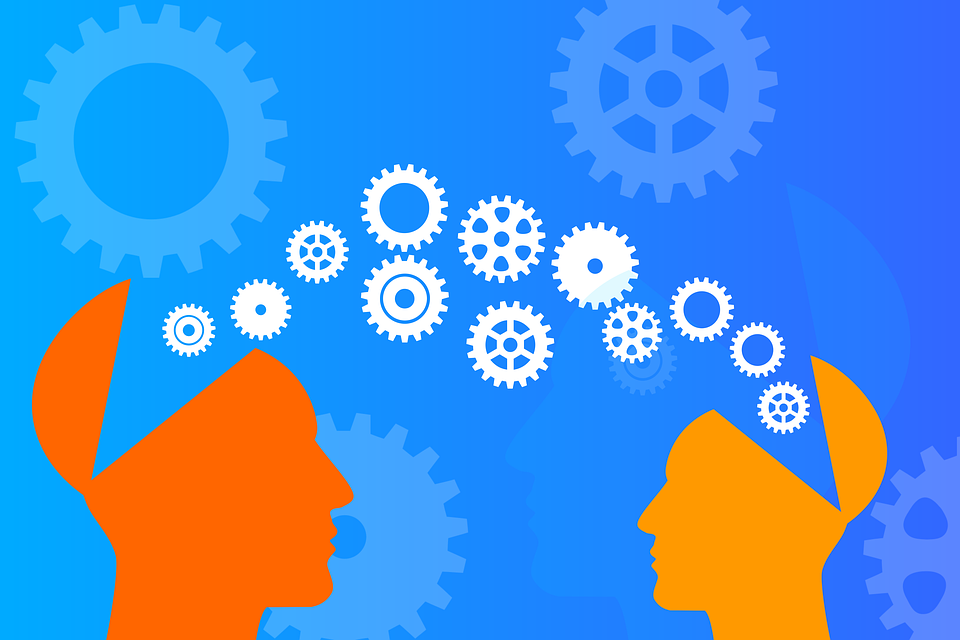 ‹#›
Receive Assistance With Kiwanis Events
Send requests to LTG
They will send it to all divisional club officers
Send requests to sponsored clubs’ officers
They will send it to all members in their club
‹#›
Increase Community Impact
Help out high schools
Attend Key Club service events
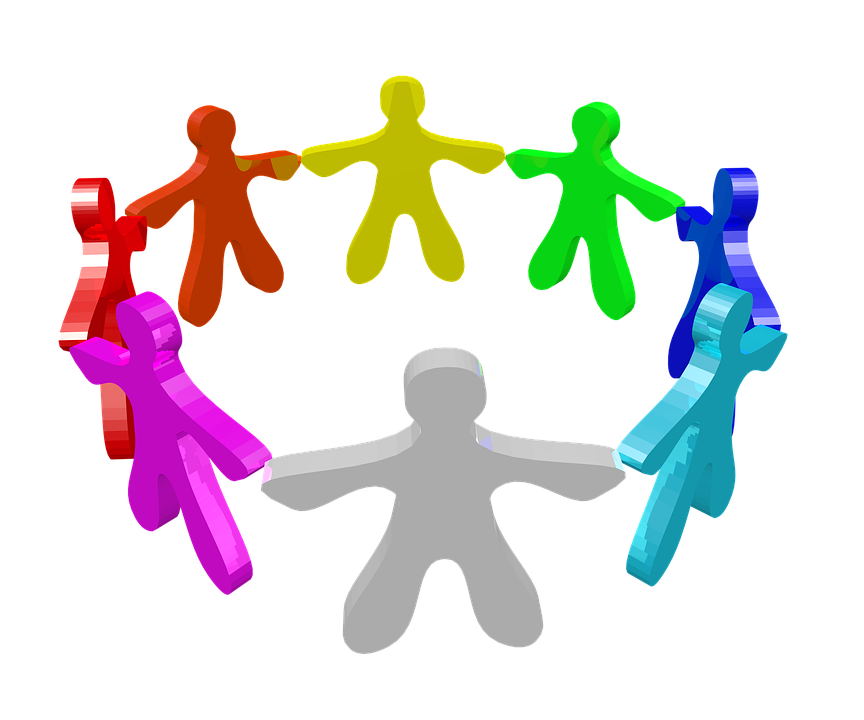 ‹#›
Increase Membership
School Administration/Teachers
Parents of Key Club Members
Graduated Key Clubbers
‹#›
‹#›